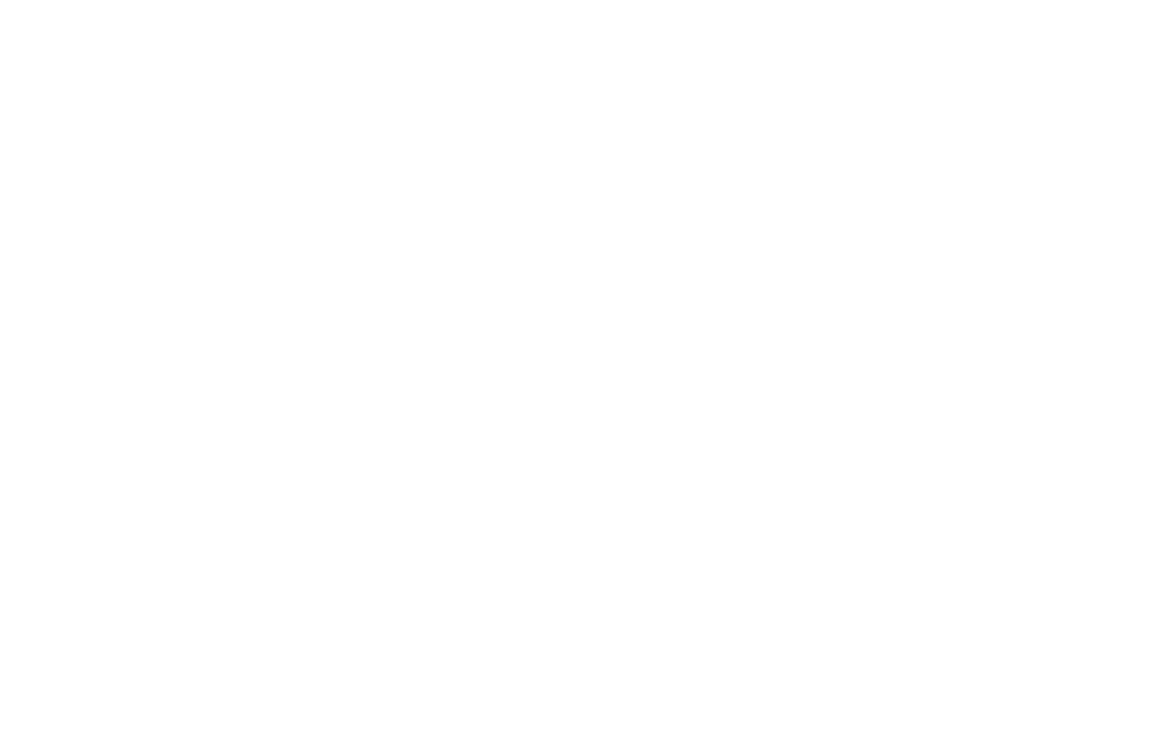 Monitoring the environmental dimension of the 2030 Agenda13-15 June 2018, Santa Marta. Colombia
7th GOOS Steering Committee meeting
UN Environment SDG Indicators
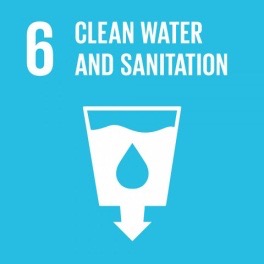 Water quality, water resource management, freshwater ecosystems and water and sanitation
6.3.2, 6.5.1, 6.6.1, 6.a.1, 6.b.1
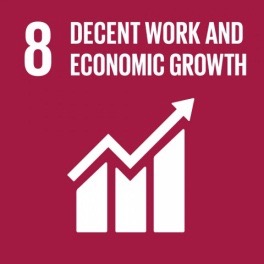 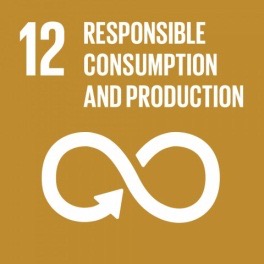 8.4.1, 8.4.2, 12.1.1, 12.2.1, 12.2.2, 12.3.1, 12.4.1,12.4.2, 12.5.1, 12.6.1, 12.7.1, 12.a.1, 12.c.1
Sustainable consumption and production, including material flow accounts, chemicals and wastes, environmental policy, food waste and fossil fuels.
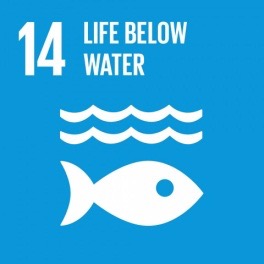 Ocean related indicators on marine litter, acidification, marine management and coverage of protected areas
14.1.1, 14.2.1, 14.5.1
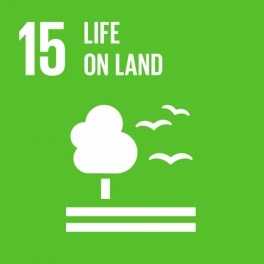 15.1.2, 15.4.1, 15.9.1
Protected areas, including mountains, and national targets for the Convention on Biological Diversity
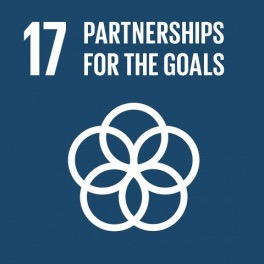 Environmentally sound technology and sustainable development policy
17.7.1, 17.14.1
UN Environment - Goal 14
support countries in their efforts to track progress against the delivery of Sustainable Development Goal (SDG) 14 (Life below water), 
(14.1.1) “Index of Coastal Eutrophication (ICEP) and floating plastic debris density”; 
(14.2.1) “Proportion of national exclusive economic zones managed using ecosystem-based approaches”; and 
(14.5.1) “Coverage of protected areas in relation to marine areas”.
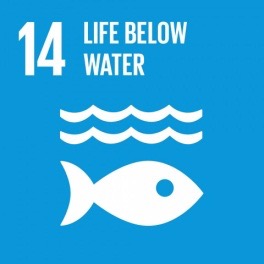 (14.1.1) “Index of Coastal Eutrophication (ICEP) and floating plastic debris density”;
Two types of indicators:
1) Indicators for the cause of eutrophication (nutrient input and concentrations):  Nutrient enrichment is included in five Regional Seas Programmes and by the European Union (EU) 
2) Indicators for the direct effects of eutrophication (e.g. Chlorophyll-a concentrations, biomass growth, water clarity/turbidity): Chlorophyll-a is most frequent across the 18 Regional Seas Programmes. Regional Seas Programmes use two methodological approaches for monitoring Chlorophyll-a: - In situ measurements, and - Remote sensing using satellite images.
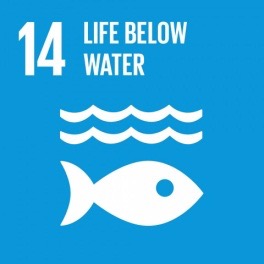 14.1.1
Core and supplementary monitoring parameters for eutrophication to track progress against SDG Target 14.1
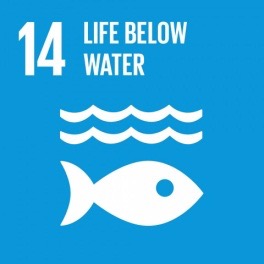 (14.1.1) “Index of Coastal Eutrophication (ICEP) and floating plastic debris density”;
Current Regional Seas Practices
1) Plastic debris washed/deposited on beaches or shorelines (beach litter): Beach litter is monitored by most Regional Seas.
2) Plastic debris in the water column: HELCOM (Helsinki Commission, Baltic Sea), UN Environment Mediterranean Action Plan (UNEP-MAP; Mediterranean Sea) and the South Asian Seas Action Plan have indicators and methodologies.
3) Plastic debris on the seafloor/seabed: Three European Regional Seas Programmes and the UN Environment/IOC-UNESCO and the European Commission Joint Research Centre include.
4) Plastic ingested by biota (e.g. sea birds): OSPAR (Northeast Atlantic), UNEP-MAP (Mediterranean Sea) and the EU include
28 pt
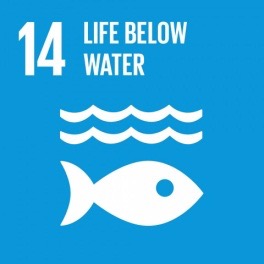 14.1.1
Core and supplementary monitoring parameters for marine plastic litter to track progress against SDG Target 14.1.
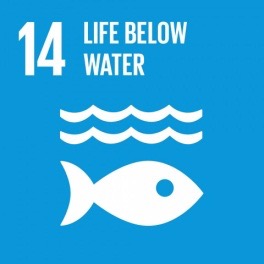 Indicator 14.2.1: Proportion of national exclusive economic zones managed using ecosystem-based approaches.
Integrated Coastal Zone Management is a policy indicator more than a statistical indicators, but it links to indicators related measuring marine ecosystems types and quality.- 
ESCAP is currently working on an Oceans Accounting approach which aims to capture marine ecosytems (UN Environment is collaborating with ESCAP)
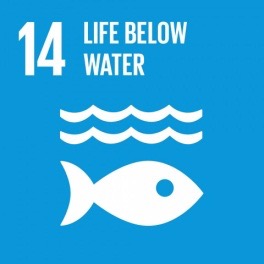 14.2.1
Core and supplementary monitoring parameters for implementation of the ecosystem-approach to track progress against SDG Target 14.2.
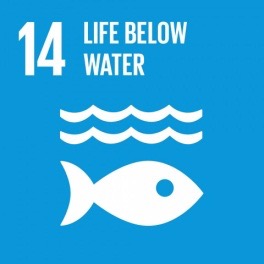 14.2.1
Methodology
Review of how all the regional seas (plus other key partners like the EU Marine Framework Directive) are currently measuring coastal eutrophication, marine litter and the management of marine areas (linked to 14.1.1 and 14.2.2). 
It also includes a proposed dashboard of indicators which could be included for monitoring 14.1.1 in a way that might link to 6.3.2. 
This work will be brought together with the joint work with Ecosystems Division on Index of Coastal Eutrophication Potential in order to form the final methodology.
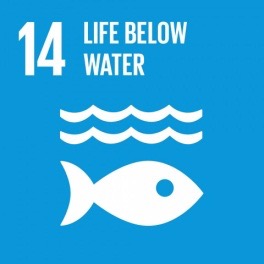 Methodology
methodologies for SDG Indicators 14.1.1 and 14.2.1 are currently being tested and developed (“tier 3” indicator) 
to begin tracking progress against SDG Targets 14.1 and 14.2, the Global Manual presents step-by-step methodologies for “proxy” indicators, in line with Regional Seas Core Indicators: 
“Chlorophyll-a concentration” as proxy indicator for eutrophication (14.1.1); 
“beach litter” as proxy indicator for marine plastic litter (also 14.1.1); and “Integrated Coastal Zone Management (ICZM) protocols” as proxy indicator for ecosystem-based management in coastal zones (14.2.1).
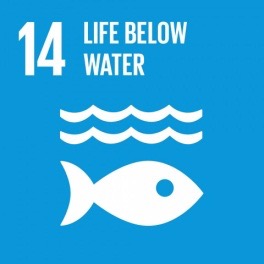 Global Manual on Ocean Statistics
SDG Indicator 14.5.1 (“tier 1”) established methodology for calculating the coverage of protected areas based on a global, authoritative database of protected areas (World Database on Protected Areas).
methodologies presented are globally applicable
minimum data required at national level
‘core parameter’ and a number of ‘supplementary parameters’ for each indicator
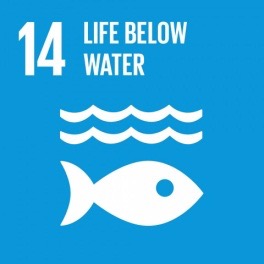 14.5.1
Core and supplementary monitoring parameters to track progress against SDG Target 14.5.
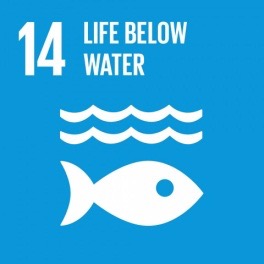 14.5.1
* Not exhaustive list
Way Forward
Conducted pilot testing in Fiji and Colombia in 2017, but there is a need for more country experiences.
The specific parameters of the SDGs are not easy to identify in the Framework for Development of Environmental Statistics (FDES) - particularly beach litter and floating plastic debris by size (micro and macro). - Perhaps need to create a guidance on using the FDES for Oceans.-
For the SDG, UN Environment is proposing regional monitoring by the regional seas which will feed into global monitoring. The role of regional mechanisms for monitoring oceans could be also elaborated in the FDES.-
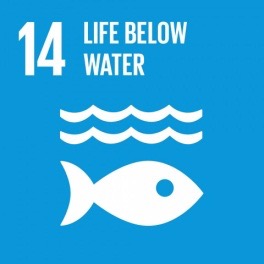 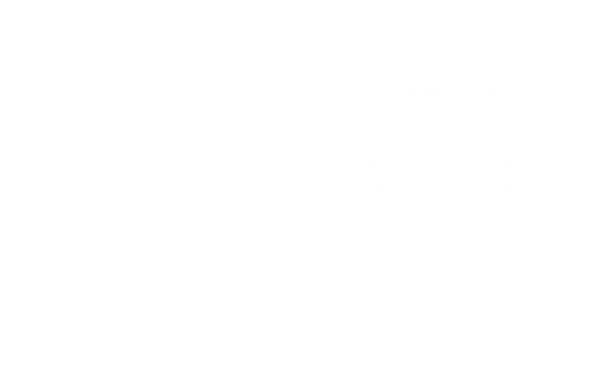 Thank you
Office for Latin America and the Caribbean
Clayton, Ciudad del Saber, Ave. Alberto Tejada, Edificio 103. Corregimiento de Ancón, Ciudad de Panamá, Panamá  rolac.foromin@pnuma.org/ Tel: +(507) 305-3100
www.unep.org
List of Regional Seas Programmes
Antarctic Sea. Commission for the Conservation of Antarctic Marine Living Resources (CCAMLR), Antarctic Treaty
Arctic Sea. Arctic Council, Ottawa Declaration
Baltic Sea . Helsinki Commission (HELCOM), Helsinki Convention
Black Sea	Black Sea Commission, Bucharest Convention
Caspian Sea. Caspian Environment Programme, Tehran Convention
East Asian Seas. East Asian Seas Action Plan
Mediterranean Sea. UN Environment Mediterranean Action Plan (UNEP-MAP), Barcelona Convention
Northeast Atlantic. Oslo-Paris Convention (OSPAR) for the Protection of the Marine Environment of the North-East Atlantic
Northeast Pacific. Antigua Convention
Northwest Pacific. Northwest Pacific Action Plan (NOWPAP)
Pacific. Pacific Regional Environment Programme, Secretariat of the Pacific Regional Environment Programme (SPREP), Noumea Convention
Red Sea and Gulf of Aden. Regional Organization for the Conservation of the Environment of the Red Sea and Gulf of Aden (PERSGA), Jeddah Convention
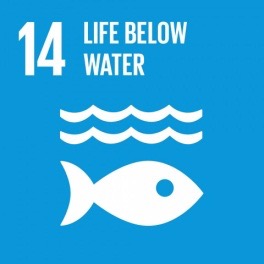 List of Regional Seas Programmes
ROMPE Sea Area*	Regional organization for the Protection of the Marine Environment (ROMPE), Kuwait Convention *(the ROMPE Sea Area refers to the marine and coastal areas of Bahrain, Iran, Iraq, Kuwait, Oman, Qatar, Saudi Arabia and the United Arab Emirates)
Sargasso Sea	Hamilton Declaration
South Asian Seas	South Asia Cooperative Environment Programme, South Asian Seas Action Plan
Southeast Pacific 	Permanent Commission for the South Pacific (CPPS), Lima Convention
West and Central Africa	Abidjan Convention
Western Indian Ocean	Nairobi Convention
Wider Caribbean	Caribbean Environment Programme, Cartagena Convention
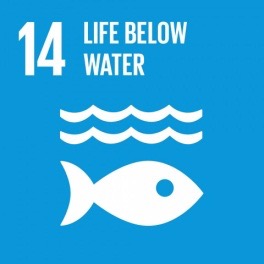